Как развить ручную умелость?Советы от логопеда
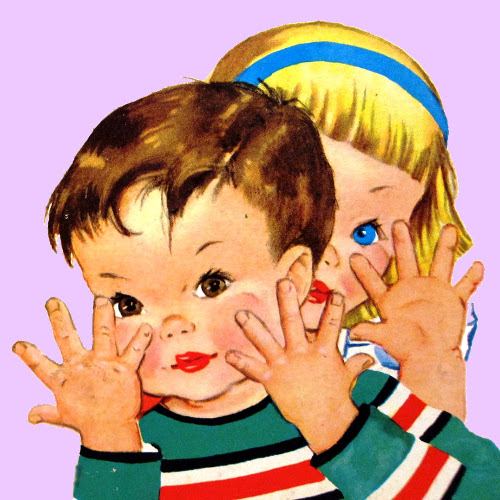 Подготовила: учитель-логопед Шамина Л.Н.
Ум ребенка – в пальчиках
Ребенок постоянно изучает, постигает окружающий мир. 
Основной метод накопления информации – прикосновения. Ему необходимо все трогать, хватать, гладить и даже пробовать на вкус! 
Доказано, что речь ребенка и его сенсорный («трогательный») опыт взаимосвязаны. 
Поэтому, если Вы хотите, чтобы ребенок хорошо говорил, развивайте его ручки!
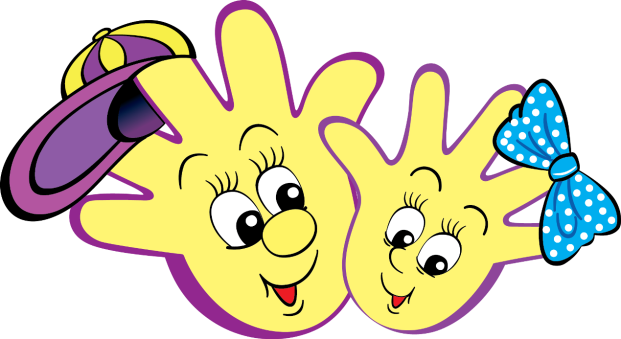 Как развить ручную умелость?
Запускать пальцами мелкие волчки.

Собирать-разбирать матрешек, пирамидки
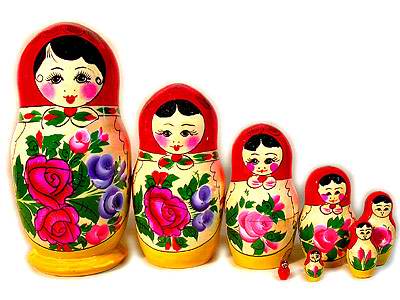 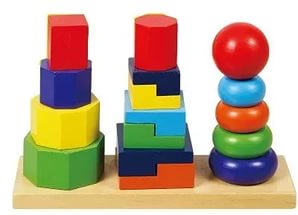 Разминать пальцами пластилин, глину.
Катать по очереди каждым пальцем камешки, мелкие бусинки, шарики.
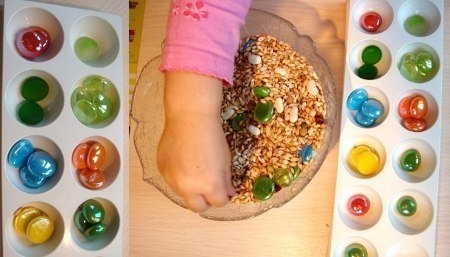 Сжимать и разжимать кулачки, при этом можно играть, как будто кулачок бутончик цветка (утром он проснулся и открылся, а вечером заснул - закрылся, спрятался).

Делать мягкие кулачки, которые можно легко разжать и в которые взрослый может просунуть свои пальцы, и крепкие, которые не разожмешь.

Барабанить всеми пальцами обеих рук по столу.
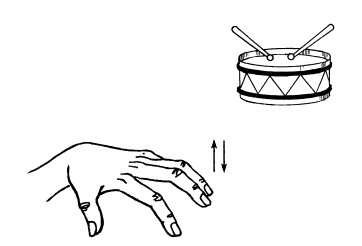 Двумя пальцами руки (указательным и средним) "ходить" по столу, сначала медленно, как будто кто-то крадется, а потом быстро, как будто бежит. Упражнение проводите сначала правой, а потом левой рукой.

Показать отдельно только один палец - указательный, затем два (указательный и средний), далее три, четыре, пять.
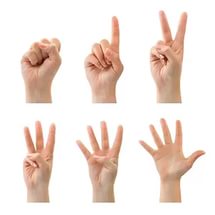 Кистями рук делать "фонарики".
Хлопать в ладоши тихо и громко, в разном темпе.
Собирать все пальцы в щепотку (пальчики собрались вместе - разбежались).
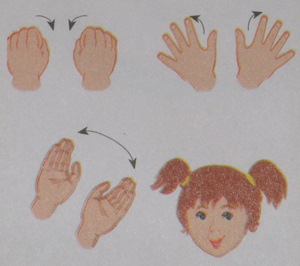 Нанизывать крупные пуговицы, шарики, бусинки на нитку.

Использование шнуровок.

Наматывать тонкую проволоку в цветной обмотке на катушку, на собственный палец (получается колечко или спираль), наматываем нить на основу.
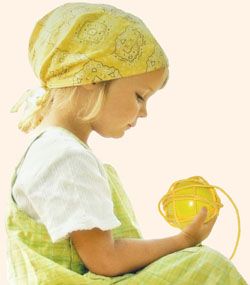 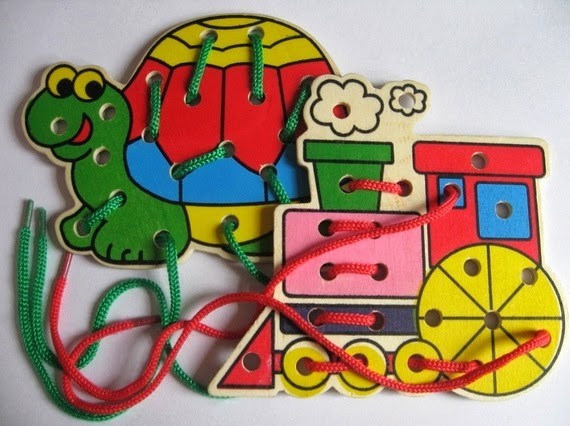 Завязывать узлы на толстой веревке, на шнуре.
Застегивать пуговицы, крючки, молнии, замочки, закручивать крышки, заводить механические игрушки ключиками.
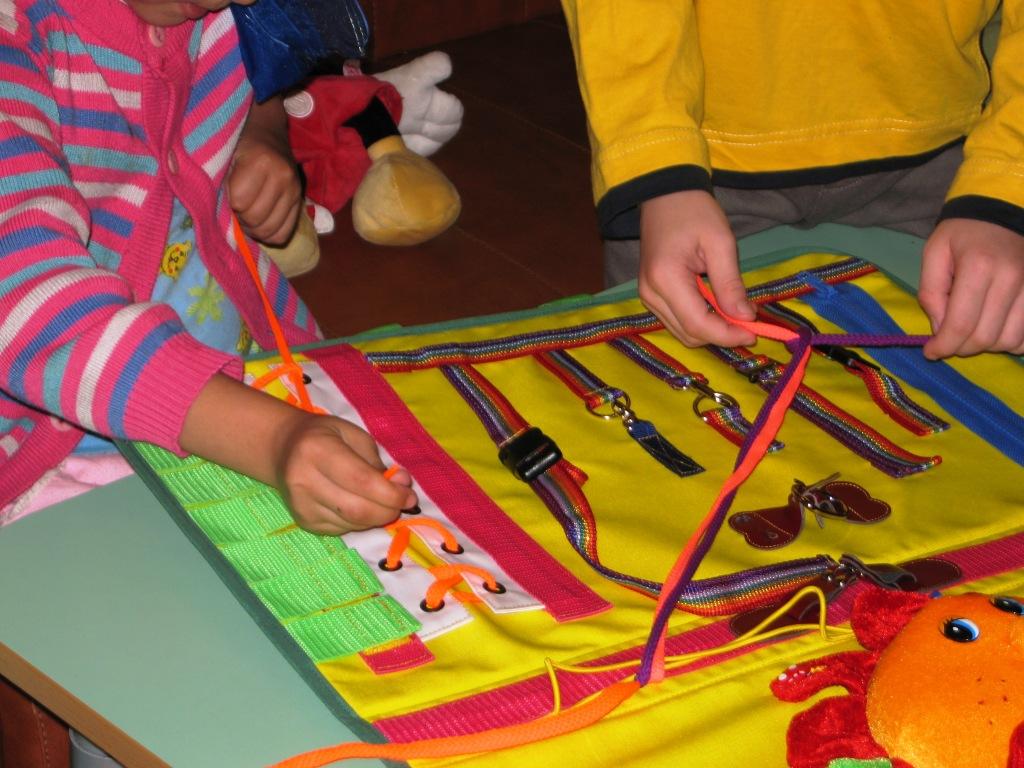 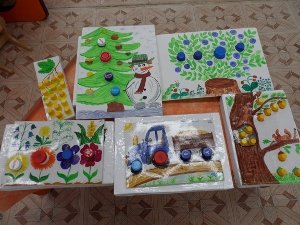 Игры с конструктором, мозаикой, кубиками.

Игры с прищепками

Игры с лабиринтами.
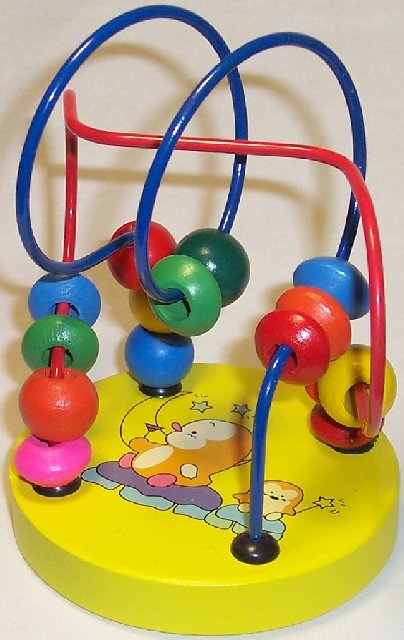 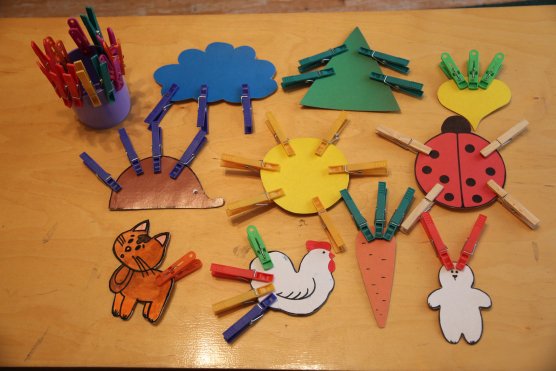 Используя различные игры и игрушки для развития ручной умелости, развиваем у ребёнка мелкую моторику, закрепляем умение застегать-растегать пуговицы, молнии, постепенно готовим руку к письму.
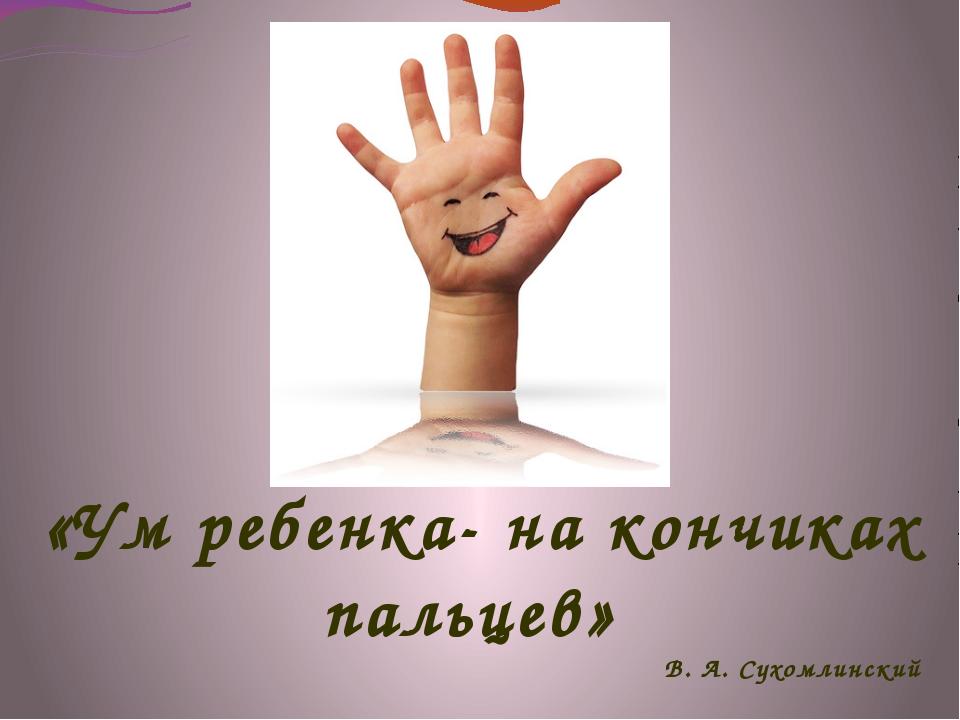 Всем удачи!
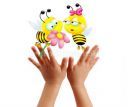